DIRECTORIO

Dr. José Luis Sánchez Román.
DIRECTOR DE LA FACULTAD DE MEDICINA
Correo: luissanchez03@uv.mx

Dr. Aurelio Román Santos.
SECRETARIO ACADÉMICO
Correo: auroman@uv.mx
Dra. Norma Verónica Lagunes Álvarez.
JEFA DE EDUCACIÓN MÉDICA
Correo: nolagunes@uv.mx

Dr. José Bardomiano Lara Valdés.
COORDINADOR DE CICLOS CLÍNICOS DE 2° NIVEL
Correo: balara@uv.mx


JEFES DE ENSEÑANZA:
 
Dr. Leoncio  M. Rodríguez Guzmán.
HOSPITAL GENERAL DE ZONA N° 32, IMSS. 

Dr. Alberto Tadeo Aguilar.
HOSPITAL GENERAL DE ZONA Nº 36, IMSS.

Dra. Génesis Pérez Blanco
HOSPITAL REGIONAL “VALENTÍN GÓMEZ FARÍAS” SSA.

Dra. Elizabeth Sánchez Martínez.
HOSPITAL GENERAL DE MINATITLÁN, SSA.

Dra. Lizbeth Herrera Moctezuma
HOSPITAL REGIONAL DE PEMEX.

Dra. Martha Salomón Mixco
CLÍNICA HOSPITAL ISSSTE COATZACOALCOS


FACULTAD DE MEDICINA CAMPUS MINATITLÁN
Atenas y Managua Col. Nueva Mina. Código Postal 96760
Tel y Fax 01 (922) 22 5-07-02.   
 Pág. Web: http://www.uv.mx/medmina/
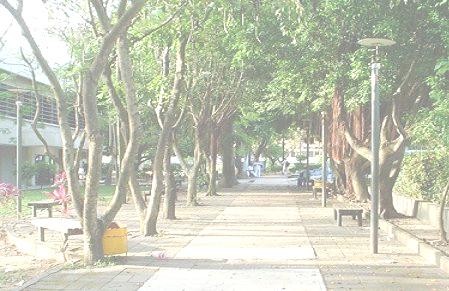 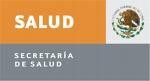 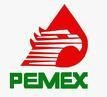 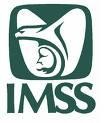 UNIVERSIDAD VERACRUZANA 
FACULTAD DE MEDICINA
Campus Minatitlán*
ESTUDIANTE DE CICLOS CLÍNICOS DE 2° NIVEL.
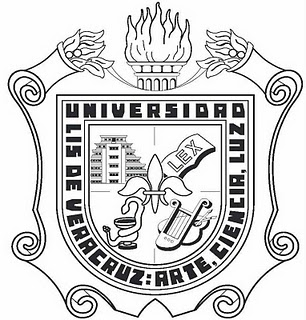 Nombre:
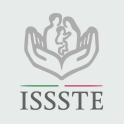 DR. JOSÉ LUIS SÁNCHEZ ROMÁN
Director de la Facultad
*Facultad Certificada por COMAEM y CIEES
MISIÓN. 
Es una facultad acreditada que forma médicos generales competentes, para el ejercicio responsable, sustentable y humanístico que les permita contribuir a la prevención y solución de los problemas de salud, comprometidos con la investigación, actualización y posgrado.
VISIÓN.
Al 2025 ser una facultad de calidad con reconocimiento internacional, formadora de médicos generales competentes con liderazgo y humanismo, para la transformación de su entorno, que satisface las necesidades de recursos humanos, con aportaciones científicas que impacten positivamente en los determinantes de la salud.
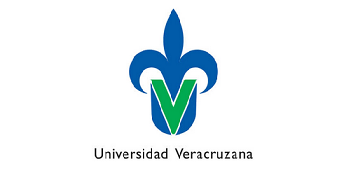 CONTROL DE ASISTENCIA
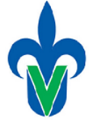 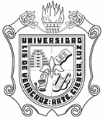 REGLAMENTO PARA LA 
ASISTENCIA A CICLOS CLINICOS DE 2° NIVEL



1.- El estudiante acudirá a la sede con 10 minutos de anticipación respecto a la hora  asignada para su práctica clínica, con la finalidad de evitar contratiempos al sitio físico destinado como su lugar de rotación.

2.- Sólo llevará los instrumentos necesarios para el correcto desempeño de su práctica clínica (Estetoscopio, Estuche de Diagnóstico, Termómetro, Uniforme Quirúrgico, Libreta de Anotaciones) evitando paquetes voluminosos. 

3.- Portar su gafete durante toda la permanencia en el campo clínico que lo identificará como estudiante de la Facultad de Medicina, despojándose de ello cuando sea estrictamente necesario (zonas de toco cirugía, quirófano, unidades de cuidado intensivo, hemodiálisis), volviéndolo a portar cuando haya salido de dichas zonas.

4- En todo momento estará bajo supervisión del médico adjunto y/u otro personal médico que labore en la institución. No realizará procedimientos sin supervisión de personal experto.

5.- Obedecer un comportamiento respetuoso, educado, cortés, acorde a los principios éticos de la práctica médica; evitando el uso de lenguaje obsceno, prosaico o con connotación sexual, tanto hacia sus compañeros como hacia el personal que labora en la institución sede.

6.- El uniforme de campo clínico consiste en filipina blanca (escudo universitario obligatorio), pantalón blanco y zapatos del mismo color, pulcro y limpio. Se reserva la institución el acceso al estudiantado cuyo vestuario considere extravagante o no concuerde con la imagen del personal de ciencias de la salud.

7.- Para acreditar el ciclo clínico, es obligatorio el cumplimiento de la asistencia al 100% de las actividades clínicas, representando el 20% de la calificación final de acuerdo a la Norma de evaluación aprobada por la junta Académica del día 28 de Julio del 2010, donde el aspecto teórico representa el otro 60% y la evaluación departamental el 20% restante. En caso contrario, reprueba de manera automática el aspecto práctico de dichas experiencias educativas vinculadas con los módulos de rotación.